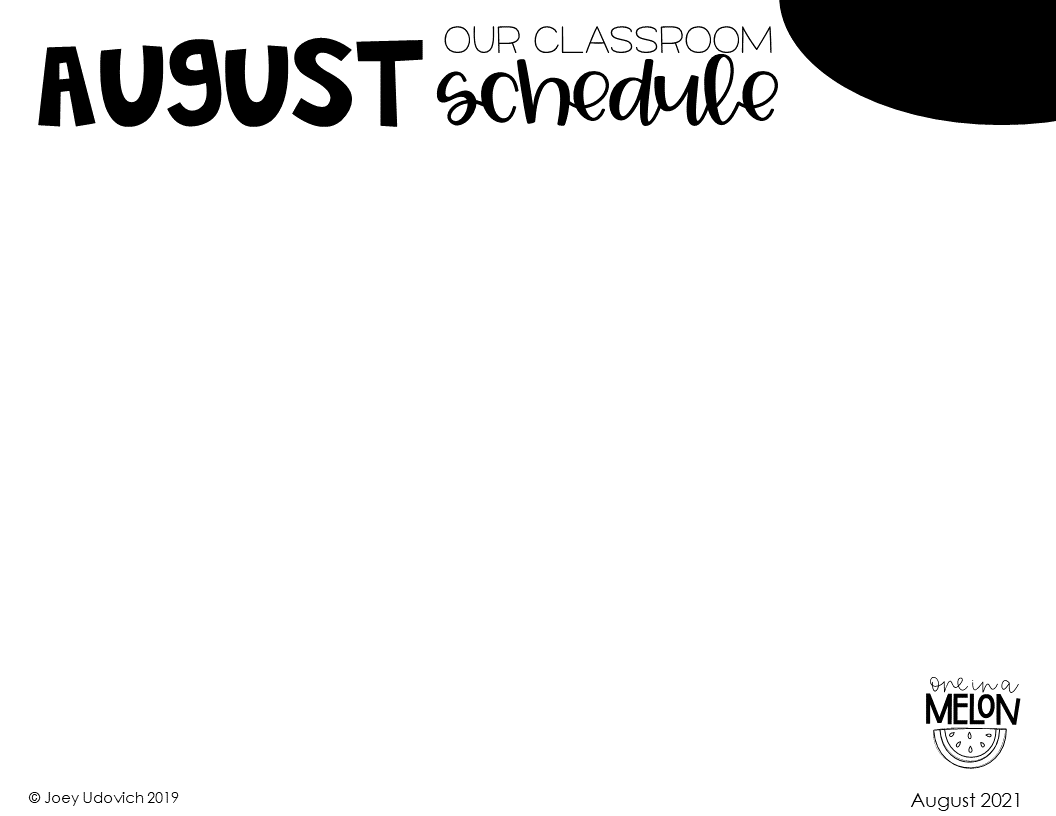 Miss Myers
August Assessments
August 2024
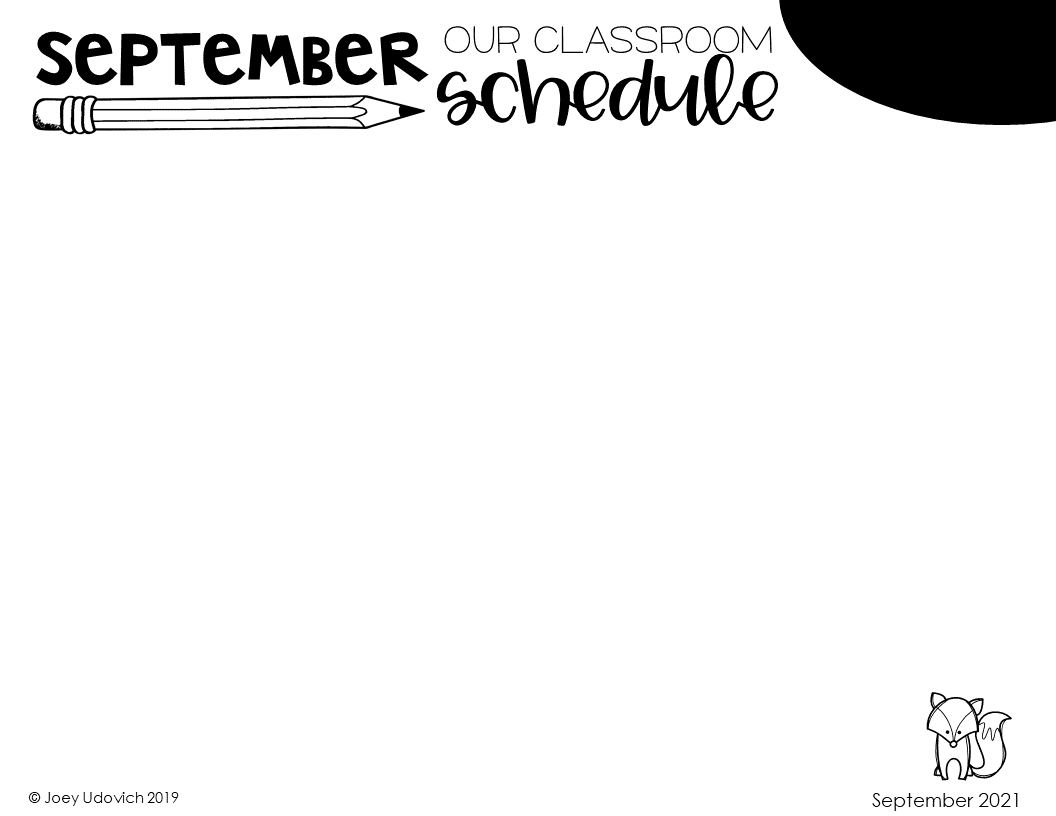 Miss Myers
September Assessments
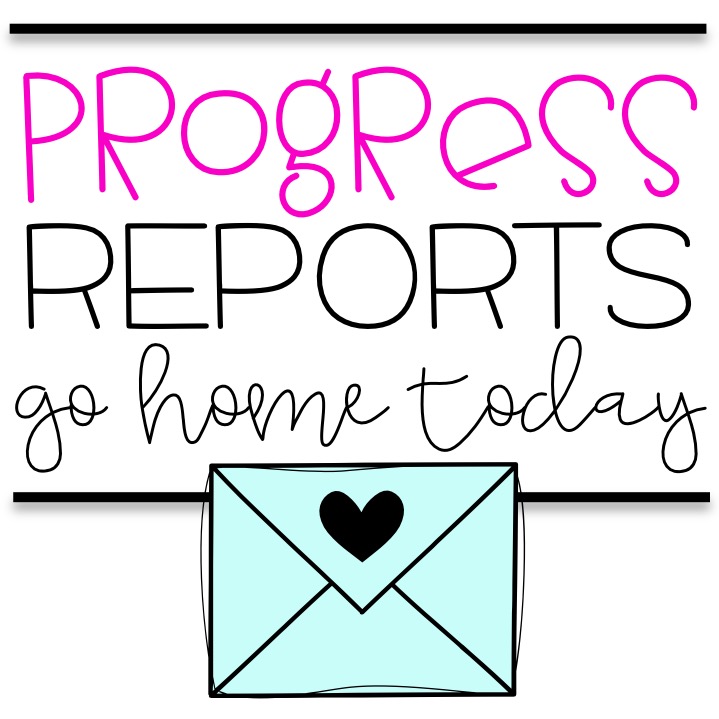 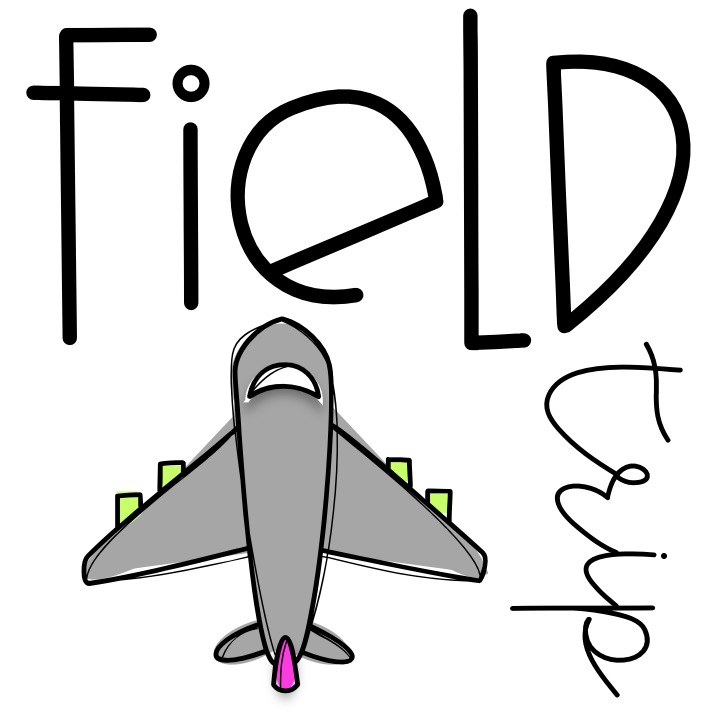 September 2024
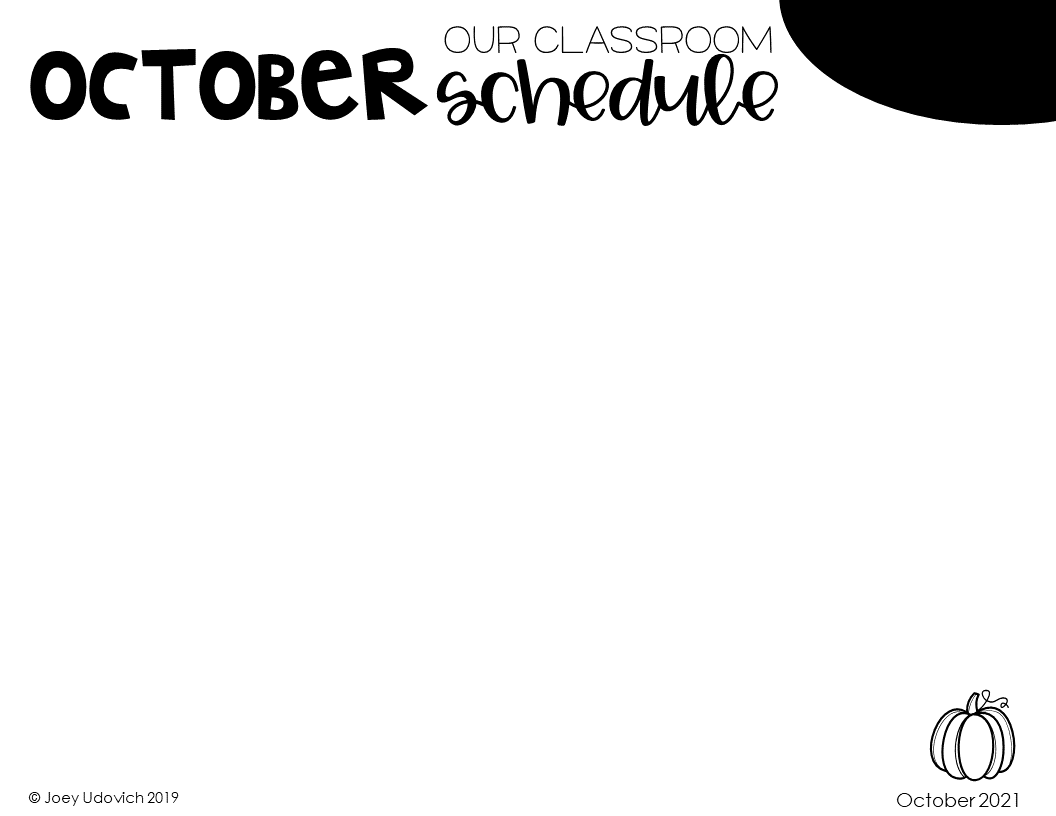 Miss Myers
October
Assessments
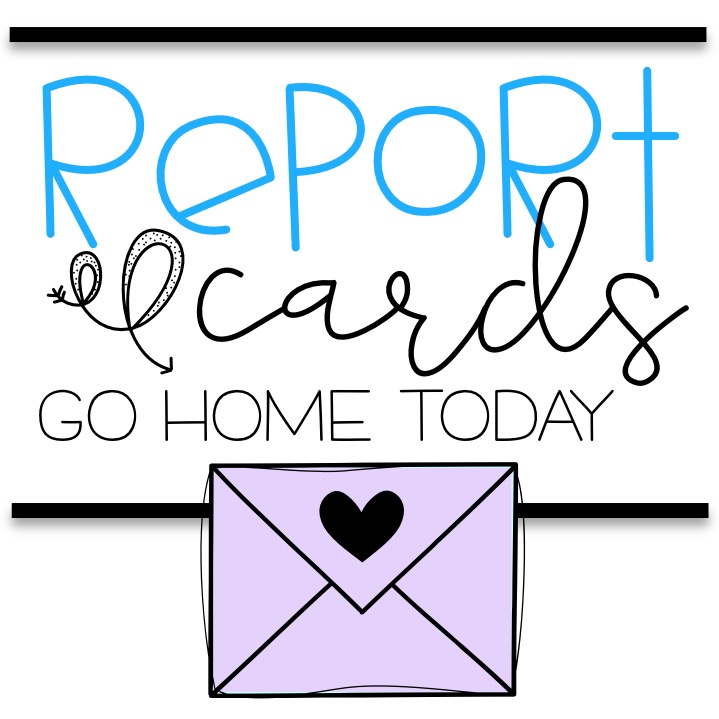 October 2024
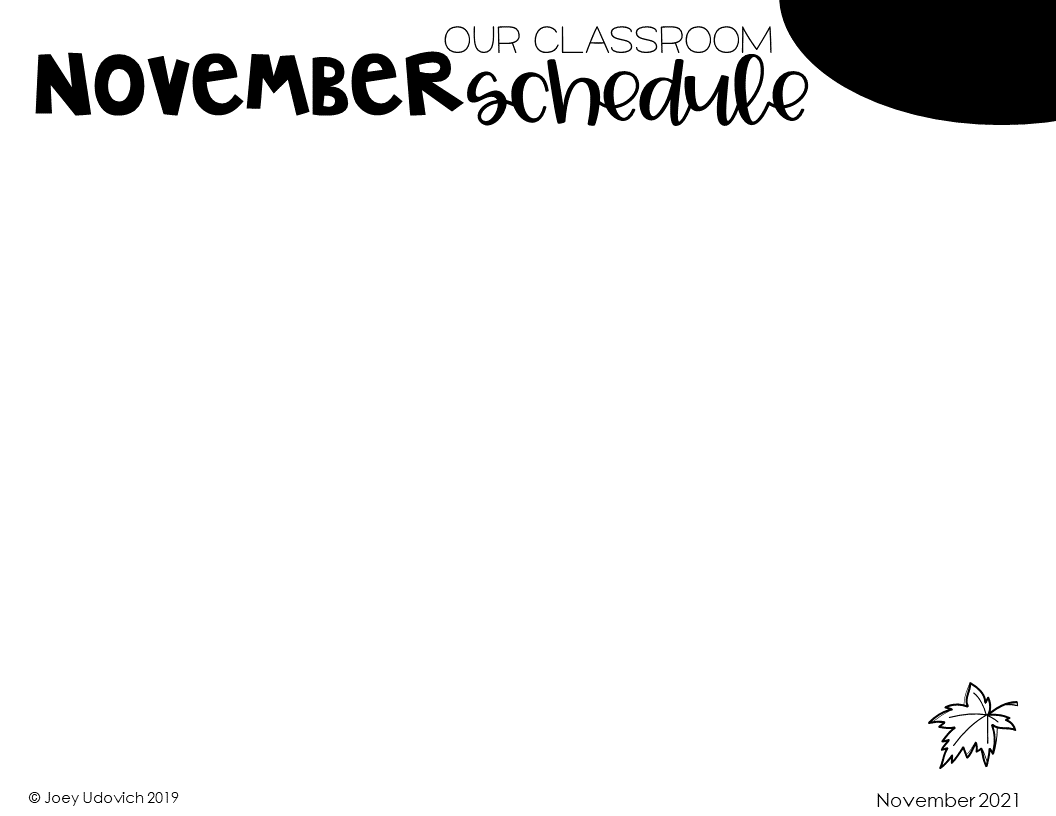 Mrs. Couper
November
Assessments
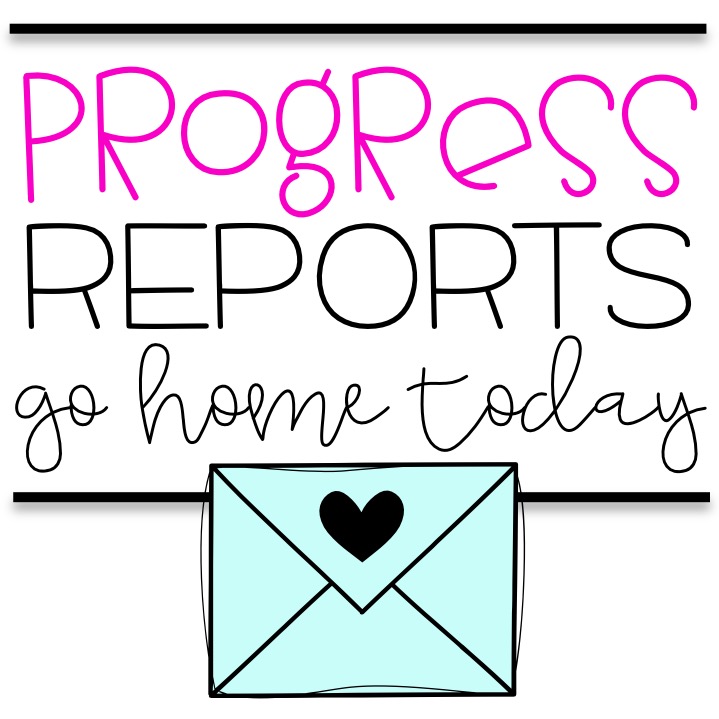 November 2024
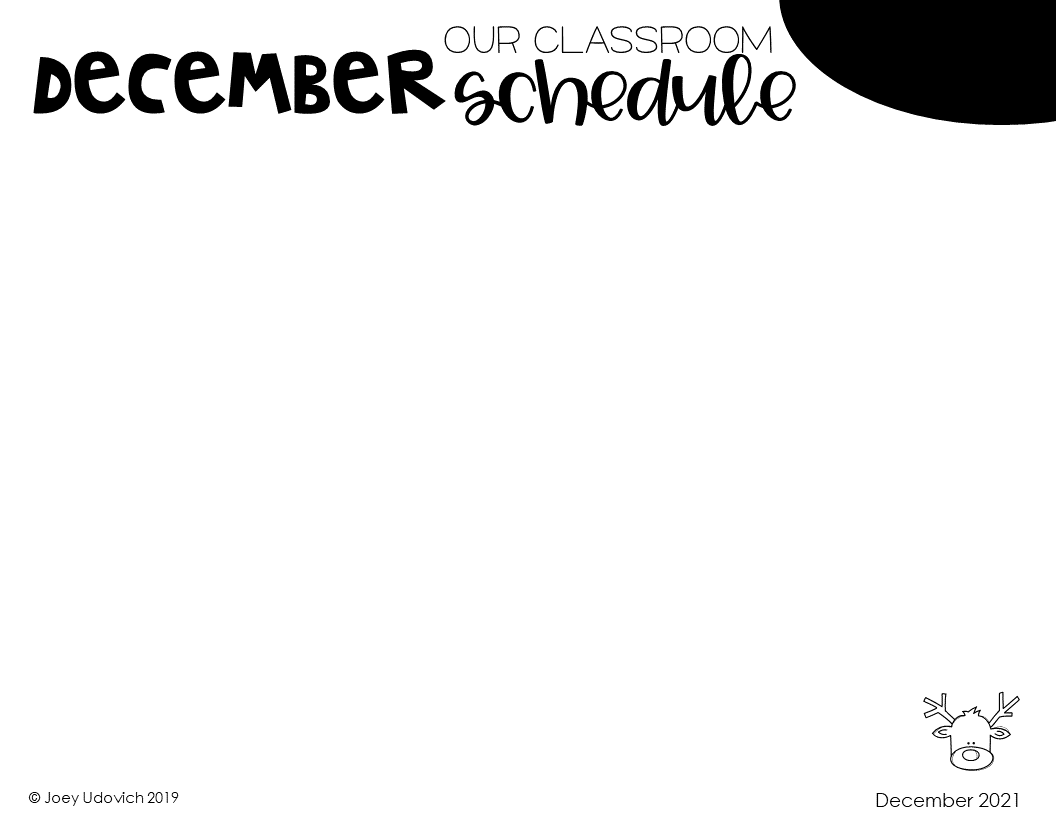 Mrs. Couper
December
Assessments
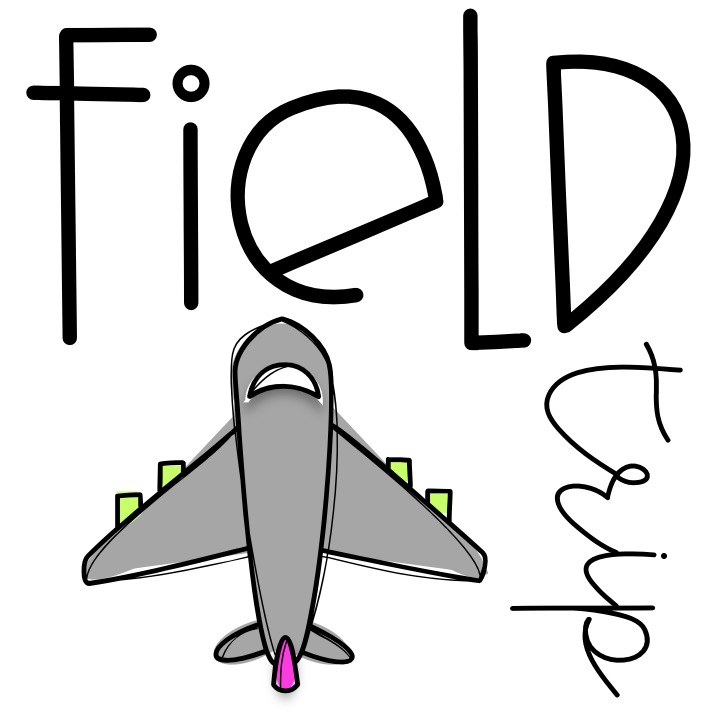 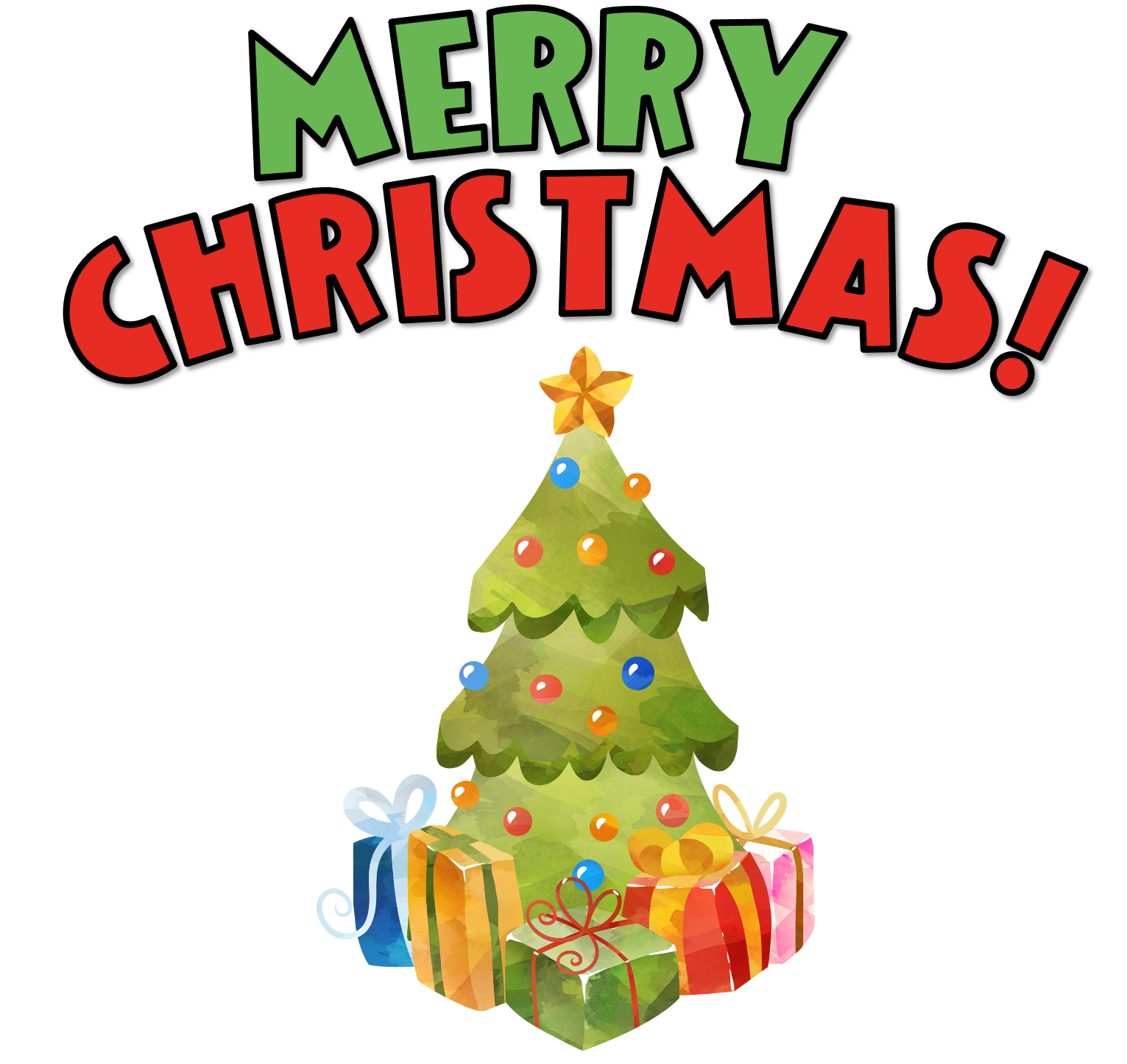 December 2024
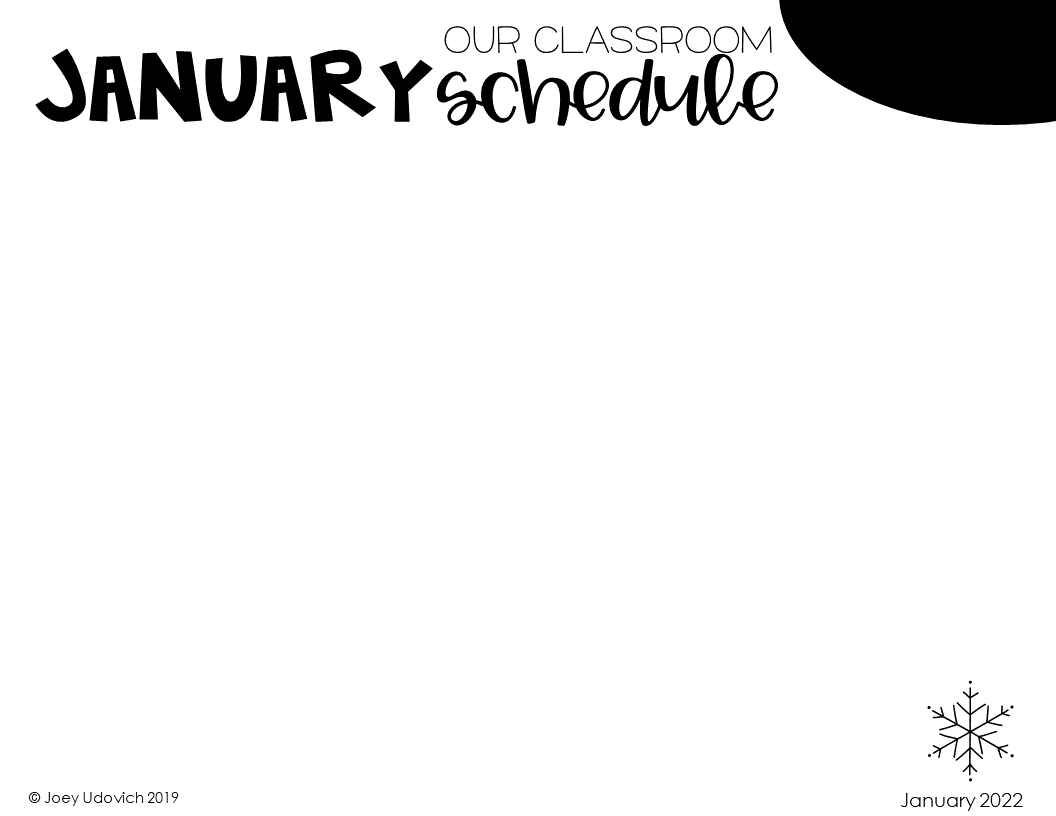 Mrs. Couper
January
Assessments
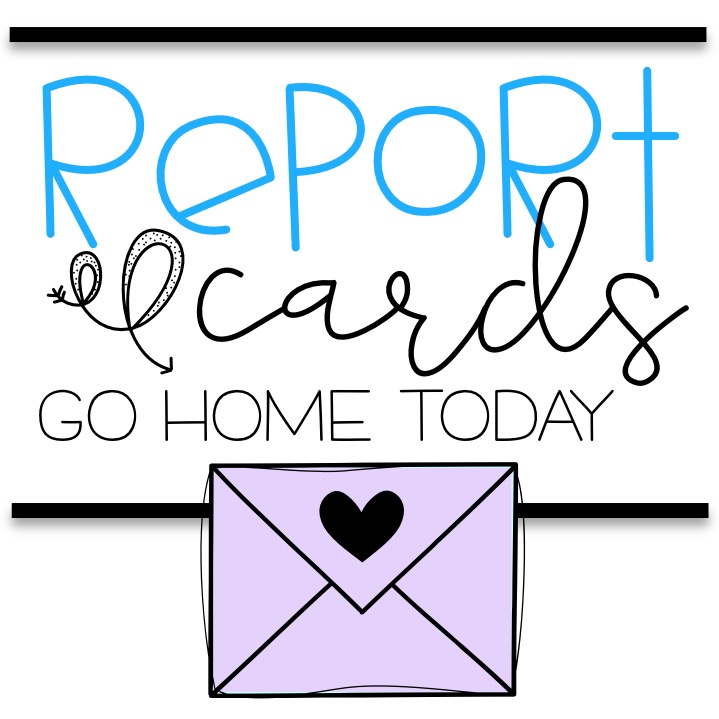 January 2025
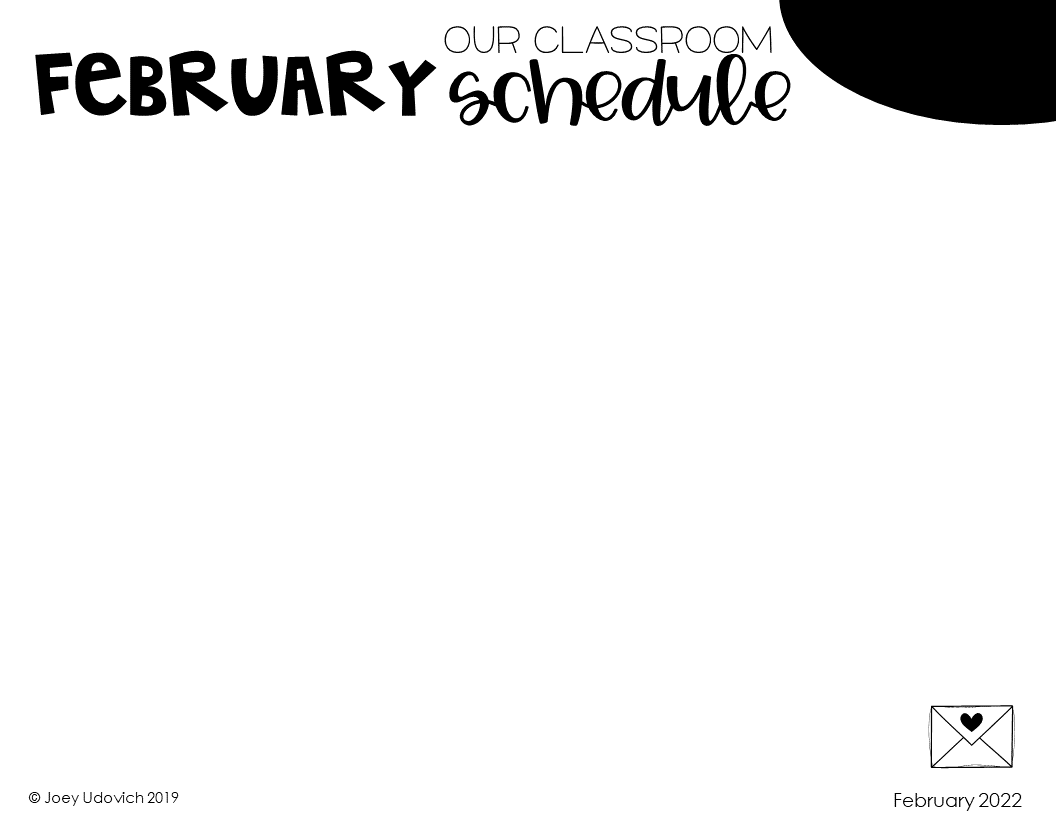 Mrs. Couper
February
Assessments
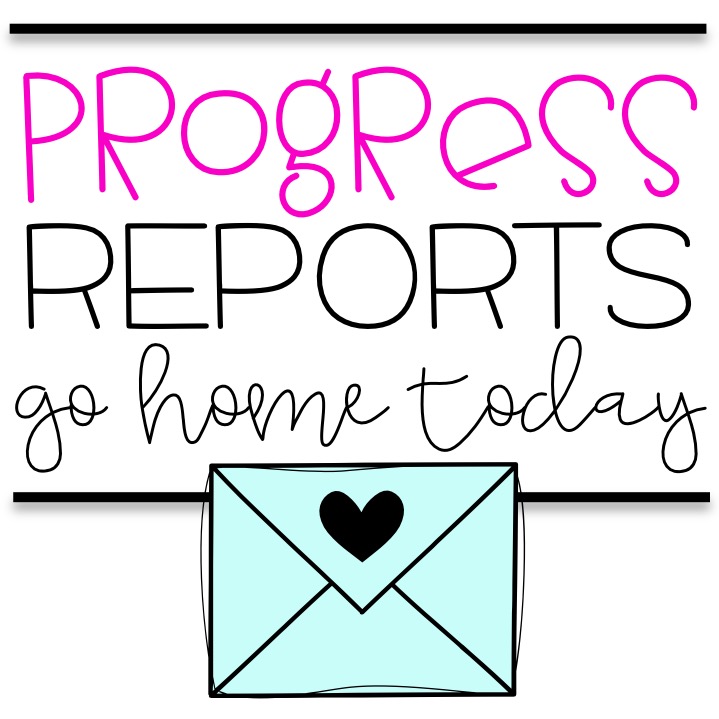 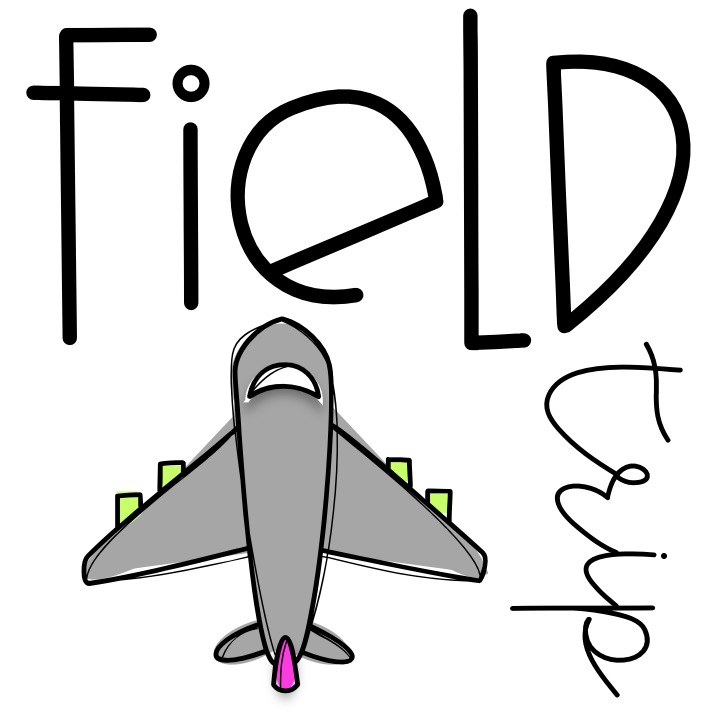 February 2025
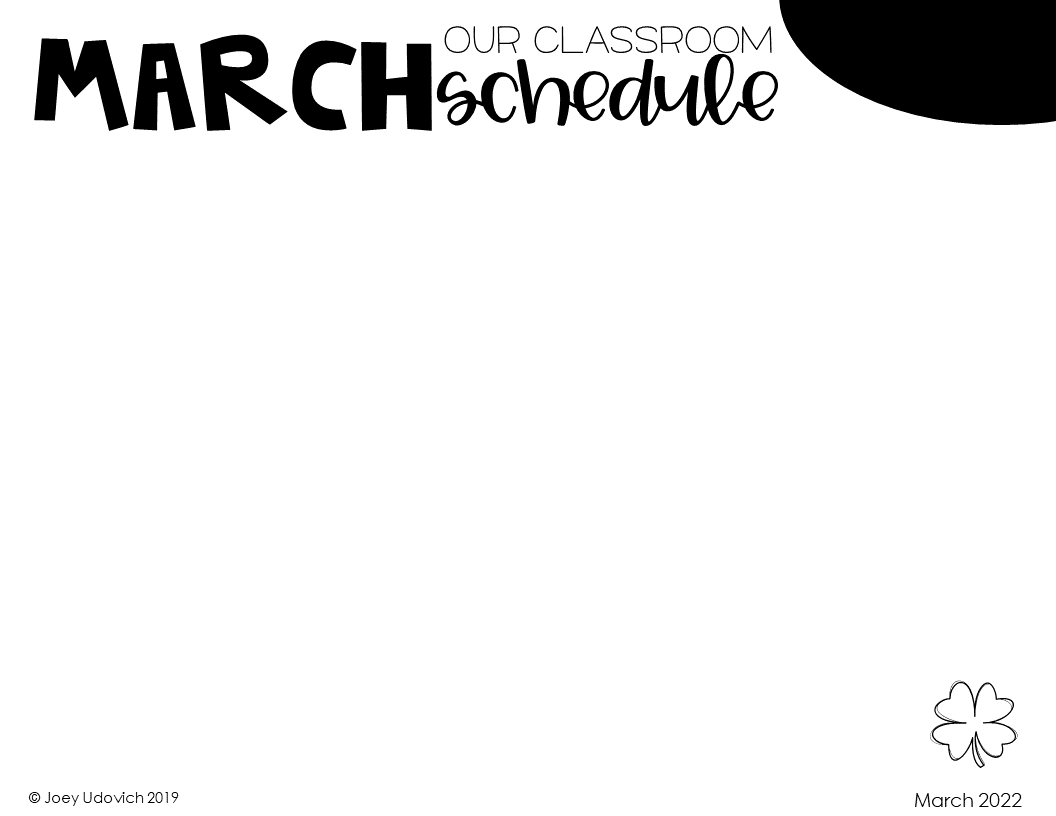 Mrs. Couper
March
Assessments
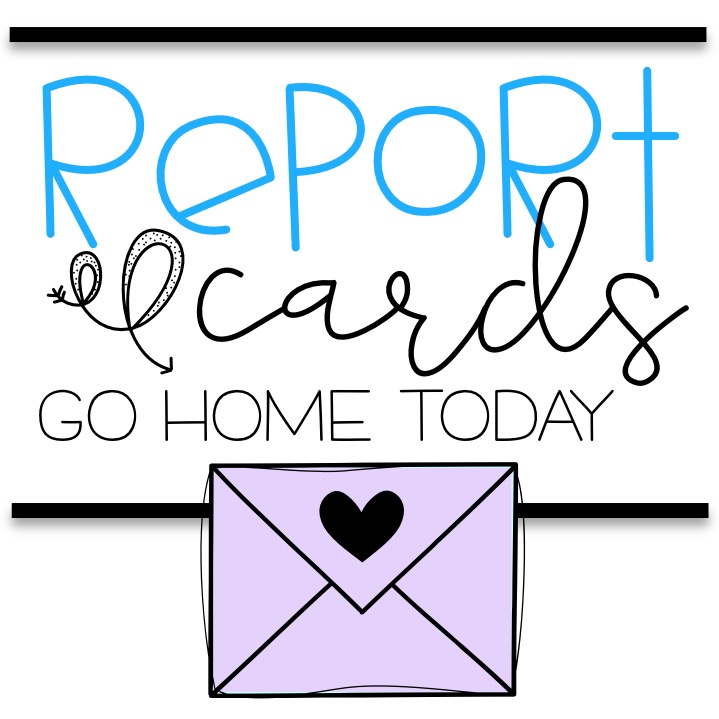 March 2025
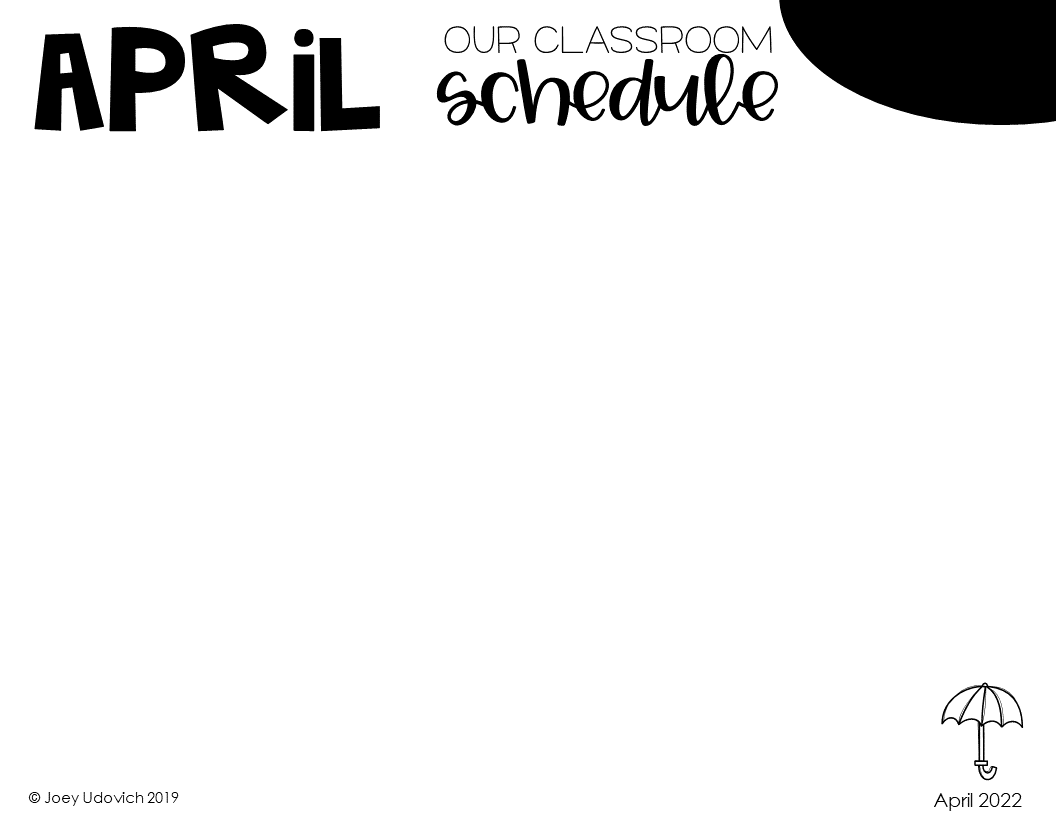 Mrs. Couper
April
Assessments
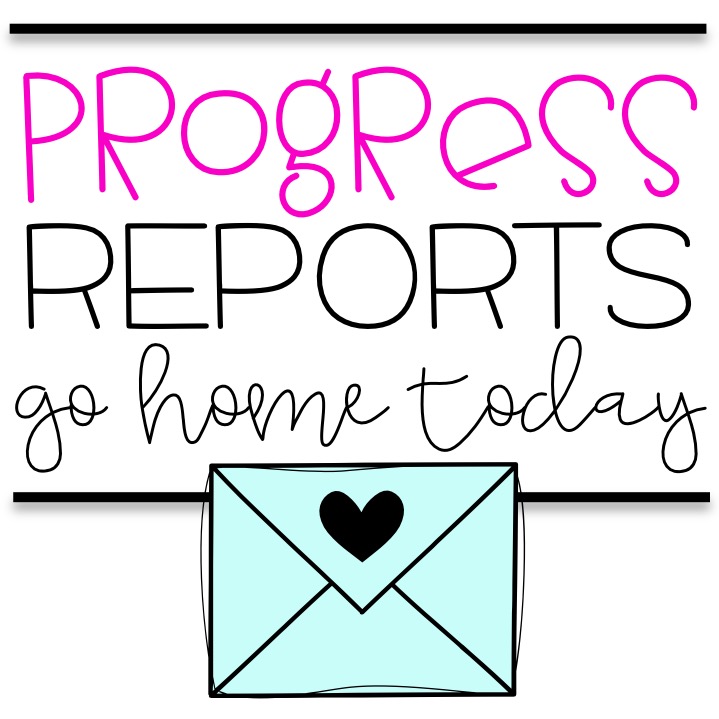 April 2025
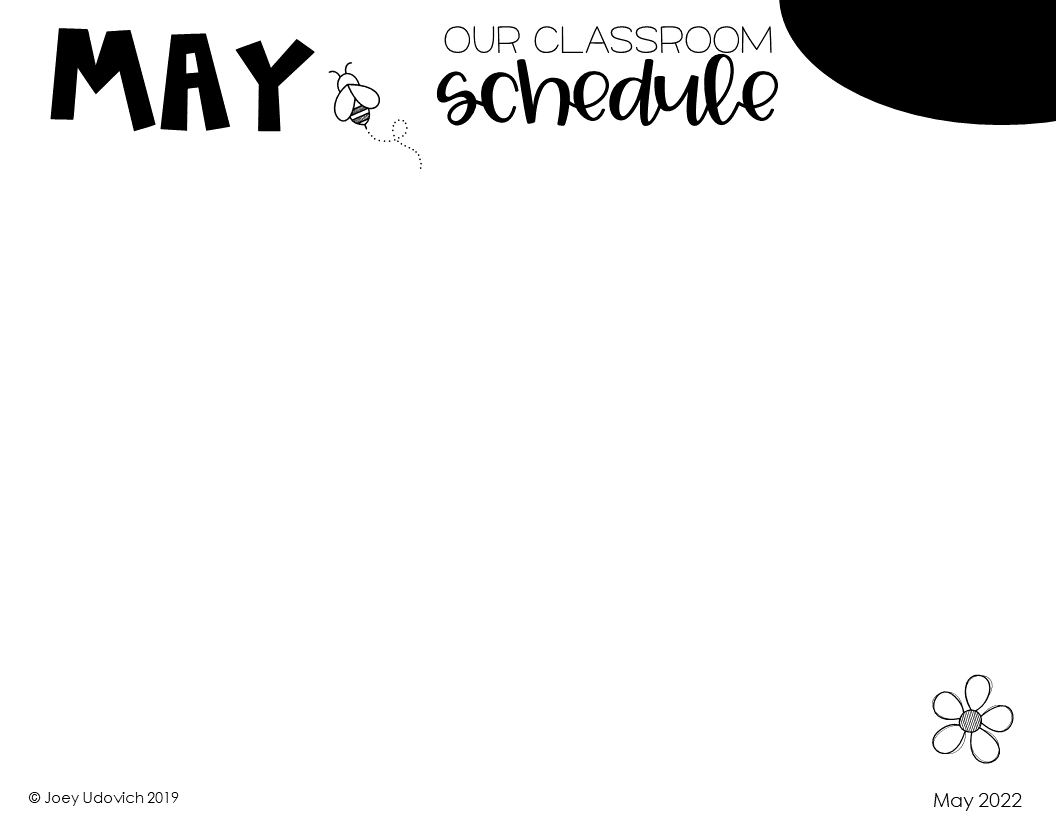 Mrs. Couper
May
Assessments
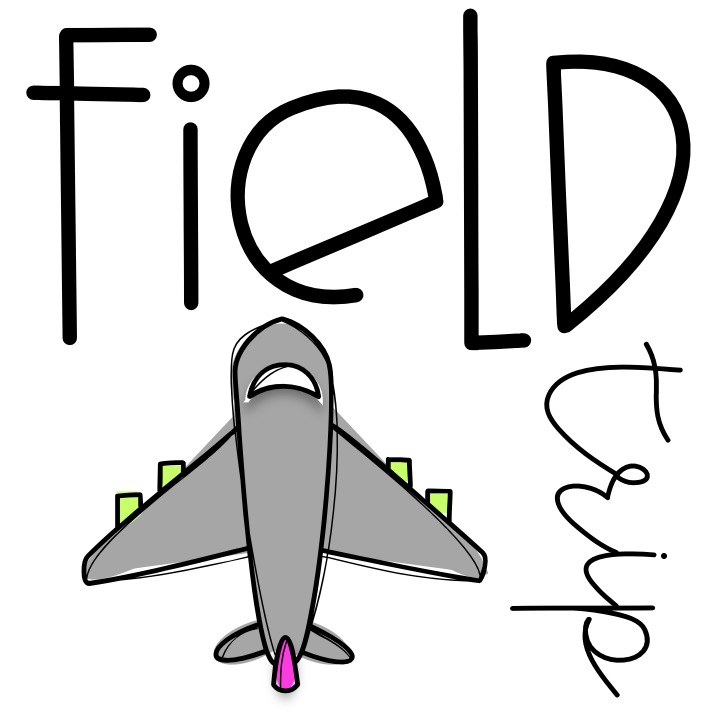 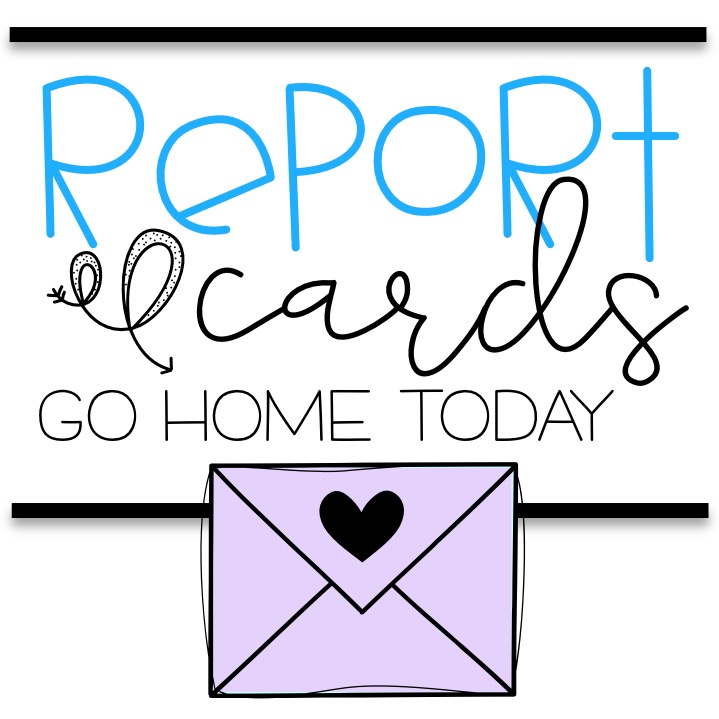 May 2025